Reciprocal functions and the Pythagorean identity
14C
[Speaker Notes: https://www.transum.org/Software/sw/Starter_of_the_day/Starter_November5.asp
Lesson starter HInts: No. >27; weekdays; maths shapes (plural); circular functions(plural); one wrod from 14C section title; Animals start with E or T.]
Reciprocal functions
Example
Example
Example
Example
Example
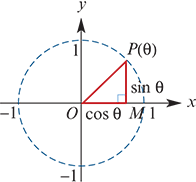 The Pythagorean identity
Pythagorean identity
Example
Example
Example
Example
Section summary